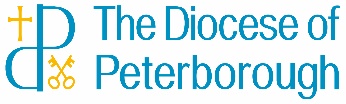 Safeguarding Flowchart: What to do if you have a safeguarding concern
A Safeguarding concern is reported or identified by someone within the parish or anonymously
Is the Child/Adult at Immediate Risk?
YES
NO
Concern about a  member                             of the clergy or church  officer (anyone appointed to office, post or role, whether they are ordained or lay, paid or unpaid
(
Concern about a  member                 of the congregation
If the person is at immediate risk of physical harm or needs medical attention, dial 999 to contact the Ambulance Service and/or the Police, and follow the advice given.

As soon as possible (but within 24hrs) follow the reporting and recording process in green on the right.
Inform the Parish Clergy and the Parish / Benefice Safeguarding Officer. If they are subject of the concern inform the DSA directly.
They will:
Contact the Diocesan Safeguarding Adviser (DSA) team:
Tel: 01733 887039 / 040 / 041 safeguarding@Peterborough-diocese.org.uk
They will be able to advise on the next steps to take.
Formally report to the Diocesan Safeguarding Adviser (DSA team on 
Tel: 01733 887039 / 040 / 041
Who to raise safeguarding concerns to in your Parish (unless they are subject to your concern):

Parish Safeguarding Officer:

Clergy:

Diocesan Safeguarding Advisory Team: 01733 887039 / 040 /041
REMEMBER: Record the concern (who, what, when, where, why, how?) within 24hrs of an issue having been raised, and file it securely. 
Send a copy to the Diocesan Safeguarding Adviser.
Use the safeguarding report form: www.peterborough-diocese.org.uk/aboutus/safeguarding/what-to-do-if.php